Abnormal gait
Abnormal Gait Syndromes
In general gait deviations fall under four headings:
 
Those caused by weakness
Those caused by abnormal joint position or range of motion
Those caused by muscle contracture
Those caused by pain
Abnormal Gait Types
Pain 
Antalgic gait 
Gonalgic gait 
Podalgic gait 
Leg length discrepancy
Short leg 
Musculoskeletal 
Trunk bending 
Anterior trunk bending
Posterior trunk bending
Lateral trunk bending 
Hyperlordosis
Abnormal Gait
Abnormal Gait
Neurological abnormal gait 
Cerebellar Ataxic 
Sensory ataxic
Vestibular ataxic 
Parkinson gait
Propulsive gait
Steppage gait
Scissors gait
Myopathic gait
Hemiplegic gait 

Hysterical gait
Abnormal Gait: Pain
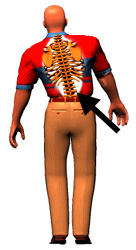 Antalgic Gait: Painful hip
Gonalgic Gait: painful knee
Podalgic Gait: painful foot

Decrease single limb support period 
(less time on bad leg)

Limp adopted 

   To avoid pain
   Avoid weight-bearing
   Very short stance phase
Short Leg Gait/ leg length discrepancy
True short leg
False Short leg

Pelvis raised
Foot supinated

Scoliosis

Below 1 inch no modification
Shoe modification
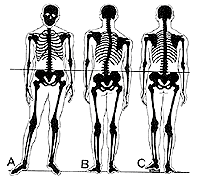 Trunk bending
Lateral trunk bending
Anterior trunk bending
Posterior trunk bending

Hyper lordosis gait
Lateral trunk bending
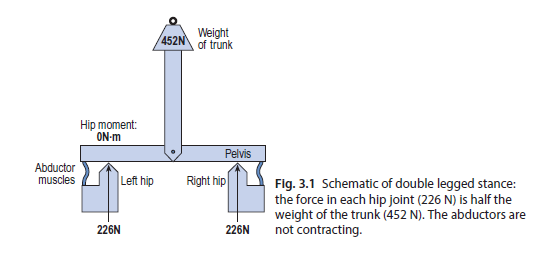 Trenlenberg’s sign
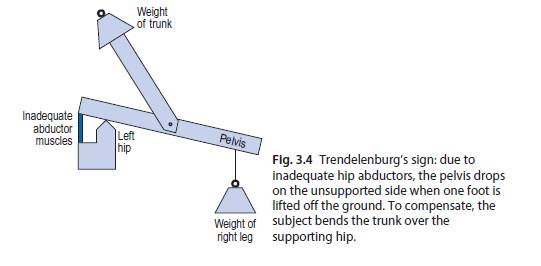 Anterior trunk bending
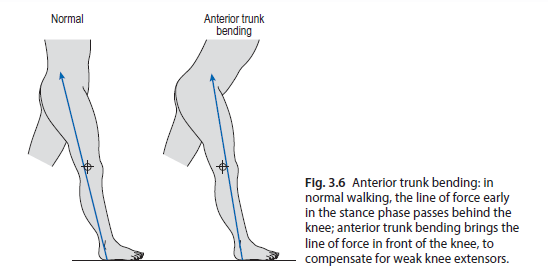 Posterior trunk bending
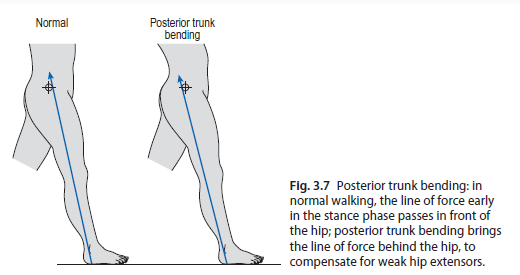 Increase lumbar lordosis
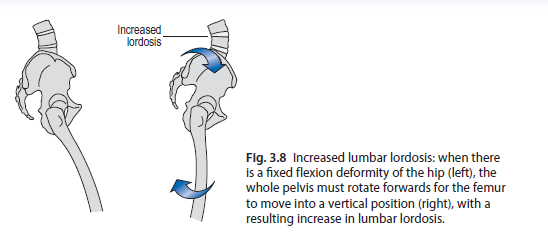 Hip Hiking
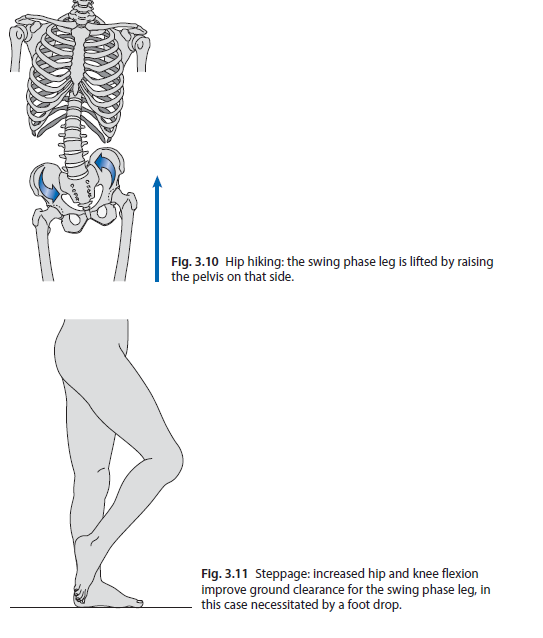 Vaulting
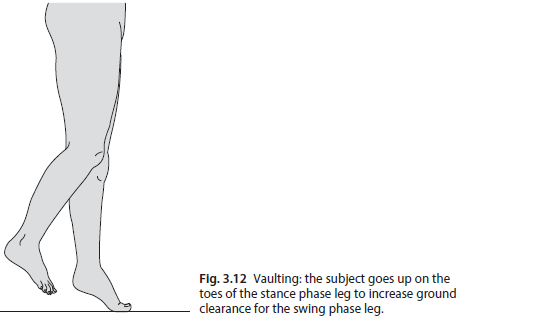 Hip region
Hip flexion contracture…….Increase lumbar lordosis 
Psoatic weakness ….Pelvis raised

Hip joint stiffness
Toe in gait …..Internal Rotators 
Toe out gait……External Rotators
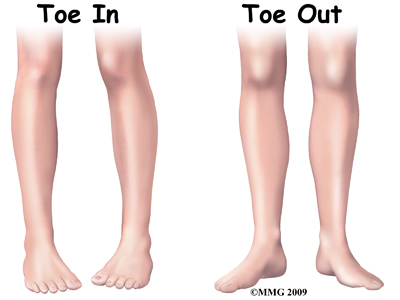 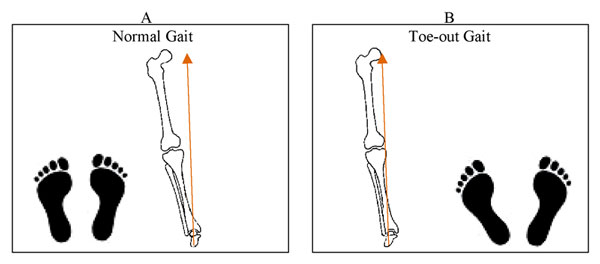 Excessive knee flexion or Crouched Gait
Hamstring spasticity

Excessive knee flexion

Knee buckles
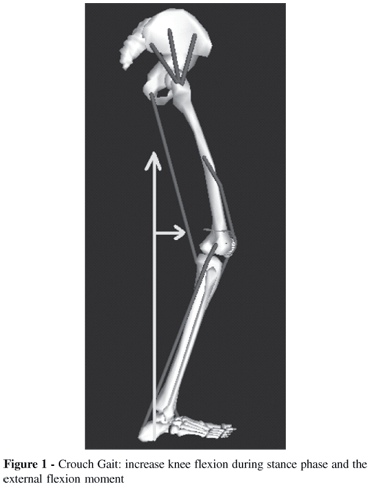 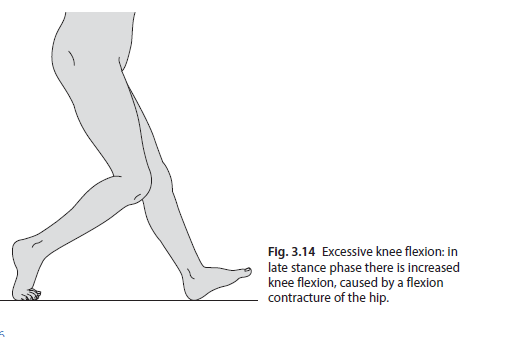 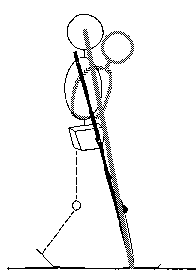 Knee region 

Quadriceps weakness ……anterior trunk bending 

Knee joint stiffness
Ankle region


Toe walking…….Tight TA
Equinaus walking……Tight DF

Flat foot

Planterflexiors weakness …..lack of push
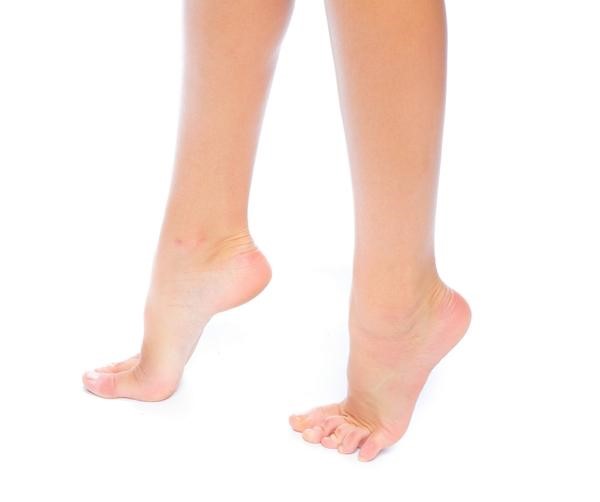 Abnormal Gait
Neurological abnormal gait 
Sensory ataxic
Vestibular ataxic 
Cerebellar Ataxic

Parkinson gait
Propulsive gait

Steppage gait
Scissors gait

Myopathic gait
Hemiplegic gait 

Hysterical gait
Proprioceptive Loss: Sensory Ataxia
Wide, irregular, uneven steps
Unsteady, wide based gait
Throw feet forward and out and bring them down first on heels and then toes (double tapping sound)
Watch ground
Positive Romberg (cannot stand with feet together and eyes closed)
Friedrich ataxia
Vestibular system
Gait unsteadiness
Inability to walk down stairs independently
Decreased ocular fixation during motion leading to sense that world is “jiggling”
May be unable to drive, or need to stop walking to read a sign
“Vestibular Ataxia”
Vertigo or nystagmus with standing/walking
Balance Loss due to Cerebellar problems
Wide based
Unsteadiness
Irregularity of steps
Lateral veering

Motor ataxia 
Eye open Romberg sign
ATAXIC GAIT
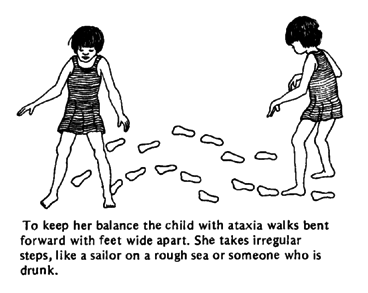 An unsteady        
 Uncoordinated 
 Wide base 
 Feet thrown out
FESTINATING/PARKINSONIAN GAIT
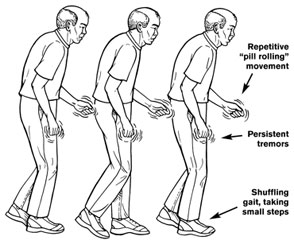 Involuntarily moves
 
Short steps
Accelerating steps 

Difficult to start
Difficult to stop
Parkinson Gait
Shuffling: small stepped gait without arm swing with high speed.

Festinating: short quick stepped gait with stooped posture due to displaced centre of gravity.

Freezing: sudden brief inability to move during mid stance.
Flat foot strike instead of heel strike
Propulsive Gait
Stiff neck and head

Excessive force to propel body

Upper trunk stiffness
Steppage or foot drop
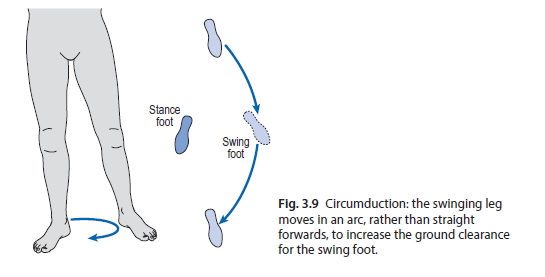 Steppage Gait
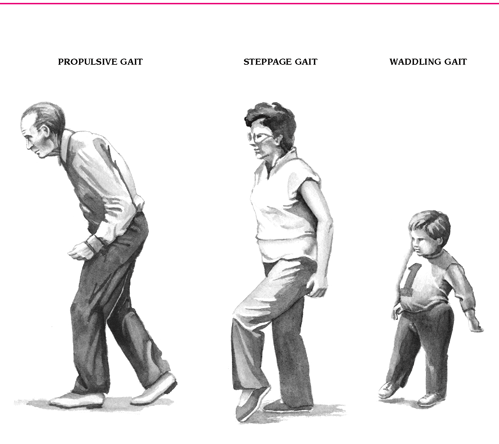 Foot drop 

  Leg is lifted high so
  Toes can clear the ground

  Foot slap at initial contact
Waddling gait or Myopathic Gait
Abductor weakness Trenlenberg sign positive Pelvis drop	opposite Trunk sway	same Lurching GaitWadding gait
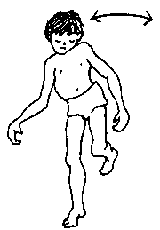 Scissor Gait
Legs cross midline
Adductors Spasticity

Toe walk
Planter flexor spastic


Spastic Cerebral palsy
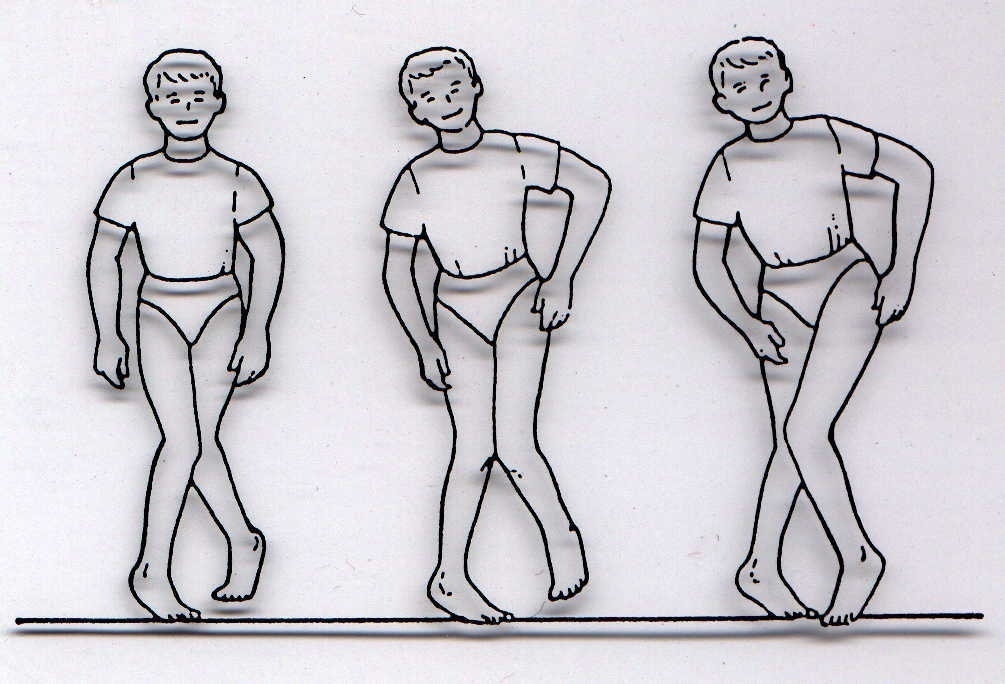 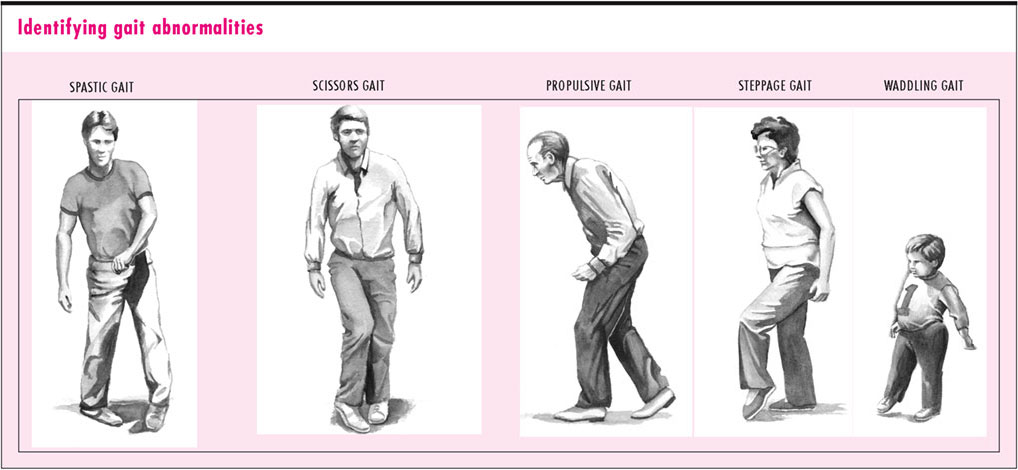 Hemiplegic Gait
Foot clearance 

Hip flexor weakness 

Pelvis retracted
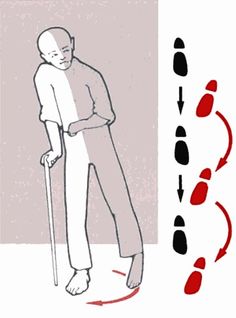 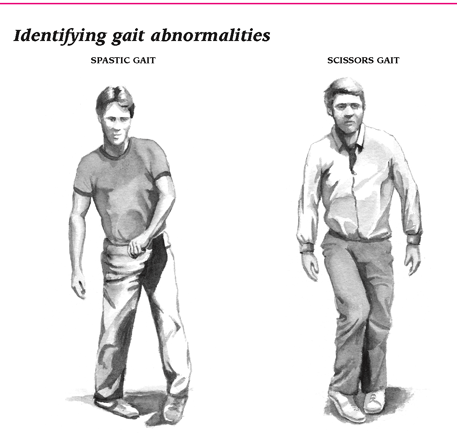 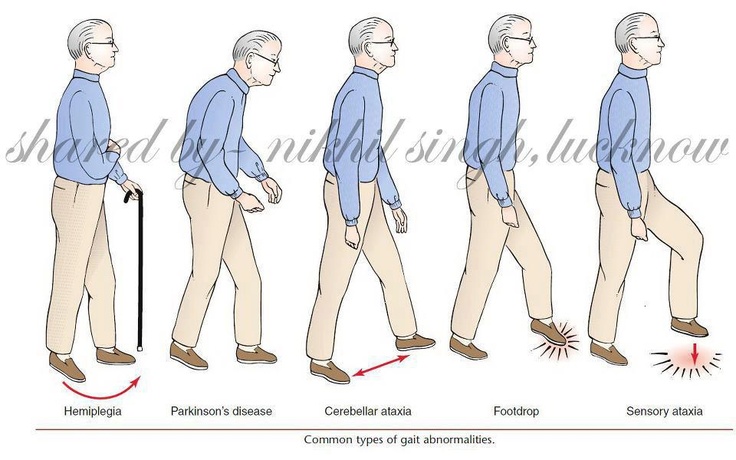 Hysterical  Gait
HIP
Hip flexion excessive……Contracture
Limited HF……weakness …..Tight HE

 HE limited…..HF contracture
 External rotation…..Pelvis retracted 
Hip hiking……Weak DF, Spastic extensor

Circumduction….weak HF
Deviations at Hip
Deviations at Knee
Deviation at Ankle
Deviation of Trunk
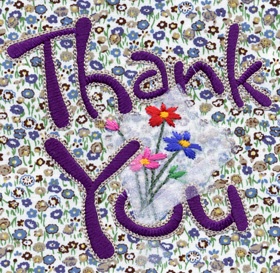